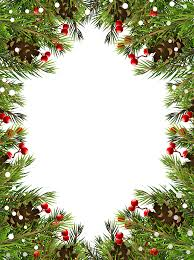 Dressing of The Christmas Tree.
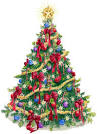 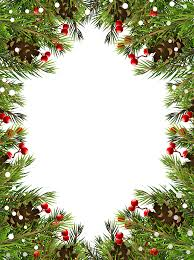 The Christmas Song – Nat King Cole
Chestnuts roasting on an open fire Jack Frost nipping at your nose Yuletide carols being sung by a choir And folks dressed up like Eskimos 
Everybody knows a turkey and some mistletoe
 Help to make the season bright 
Tiny tots with their eyes all aglow 
Will find it hard to sleep tonight 
They know that Santa's on his way 
He's loaded lots of toys and goodies on his sleigh
 And every mother's child is going spy 
To see if reindeer really know how to fly 
And so I'm offering this simple phrase
 To kids from one to ninety-two
 Although it's been said many times Many ways,
 Merry Christmas to you
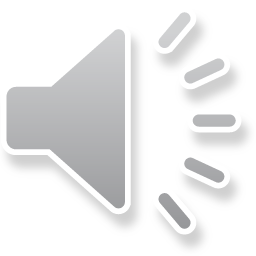 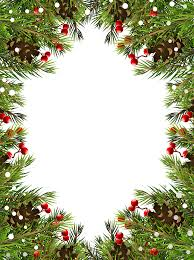 Christmas Comes To Town
I'm wishing on a star
And trying to believe
That even though it's far
He'll find me Christmas Eve
I guess that Santa's busy
'Cause he's never come around
I think of him when Christmas comes to town

The best time of the year
When everyone comes home
With all this Christmas cheer
It's hard to be alone
Putting up the Christmas tree
With friends that come around
It's so much fun when Christmas comes to town
Presents for the children wrapped in red and green
All the things I've heard about but never really seen
No one will be sleeping on the night of Christmas Eve
Hoping Santa's on his way
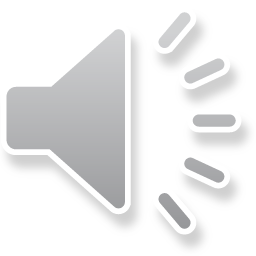 When Santa's sleight bells ring
I listen all around
The herald angels sing
I never hear a sound
And all the dreams of the children
Once lost will all be found
That's all I want when Christmas comes to town
That's all I want when Christmas comes to town
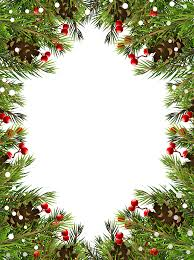 Rocking Around The Christmas Tree
Rockin' around the Christmas treeAt the Christmas party hopMistletoe hung where you can seeEvery couple tries to stopRockin' around the Christmas treeLet the Christmas spirit ringLater we'll have some pumpkin pieAnd we'll do some caroling

You will get a sentimental feeling  when you hearVoices singing, let's be jollyDeck the halls with boughs of hollyRockin' around the Christmas treeHave a happy holidayEveryone dancin' merrilyIn the new old-fashioned way x2
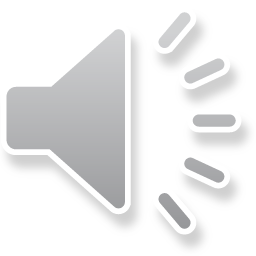 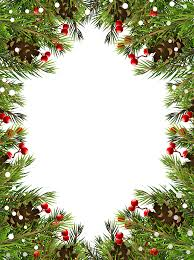 Silent Night
Silent night, holy night!All is calm, all is bright.Round yon Virgin, Mother and Child.Holy infant so tender and mild,Sleep in heavenly peace,Sleep in heavenly peace
(Instrumental)
Silent night, holy night!Shepherds quake at the sight.Glories stream from heaven afarHeavenly hosts sing Alleluia,Christ the Saviour is born!Christ the Saviour is born
[Speaker Notes: accapella]
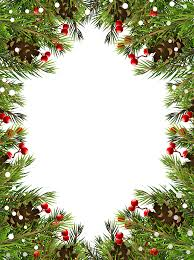 Away in a Manger
Away in a mangerNo crib for His bedThe little Lord JesusLay down His sweet head
The stars in the bright skyLook down where He layThe little Lord JesusAsleep on the hay
The cattle are lowingThe Baby awakesBut little Lord JesusNo crying He makes
I love Thee, Lord JesusLook down from the skyAnd stay by my sideUntil morning is nigh
Be near me, Lord JesusI ask Thee to stayClose by me foreverAnd love me, I pray
Bless all the dear childrenIn Thy tender careAnd take us to HeavenTo live with Thee there
[Speaker Notes: Accapella]
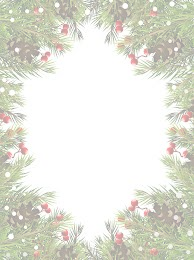 I Wish it Could be Christmas Everyday
When the snowman brings the snow
Well he just might like to know
He's put a great big smile on somebody's face
If you jump into your bed
Quickly cover up your head
Don't you lock the doors
You know that sweet Santa Clause is on the way

Oh well I wish it could be Christmas everyday
When the kids start singing and the band begins to play
Oh I wish it could be Christmas everyday
Let the bells ring out for Christmas

When we're skating in the park
If the snow cloud makes it dark
Then your rosy cheeks are gonna light my merry way
Now the frosty paws appear
And they've frozen up my ear
So we'll lie by the fire
Till the sleet simply knocks 'em all the way

Chorus
When the snowman brings the snowWell he just might like to knowHe's put a great big smile on somebody's faceSo if Santa brings that sleighAll along the milky wayI'll sign my name on the rooftop in the snowThen he may decide to stayChorus x2Why don't you give your love for Christmas?
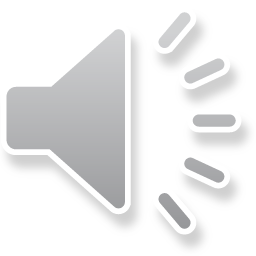